Energy Crisis
National Energy Act, Malaise Speech
Camp David Accords 
Egypt gets land back that Israel took in 1967 (and kept in 1973) Wars
Iran Hostage Crisis
Let’s talk
Environmental Protection
Clean Water Act
Three Mile Island 
Baby Bust
Rustbelt
The Rest of the ’70s: Carter (Ford did very little)
Election of 1976
Democrat Nominee:
Jimmy Carter
Republican Nominee:
Gerald Ford
“I will never lie to the American people”
Election Day Results: Jimmy Carter wins with 40.8 million votes to Gerald Fords 39.1 million
Carter Presidency
Carter was the former governor of Georgia, but had no experience in Washington
Carter promised to restore honesty and new programs for energy development and national health care
Relaxed presidency
Deeply religious
Carter Faces Problems
Energy Crisis: reliance on foreign oil
Creates Department of Energy
Passes the National Energy Act
Tries to lessen the crisis but none of the programs formed worked well
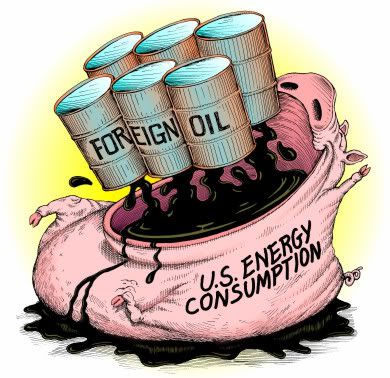 Economic Crisis
Violence in the Middle East produces fuel shortage in U.S.
Inflation rises from 7.6% to 11.3% in 1979, 14% in 1980
Standard of Living goes from 1st to 5th place in the word
Manufacturing jobs begin to decrease
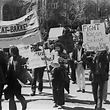 Civil Rights
His administration included more minorities and women than any other administration
Regents of California v. Bakke-  upheld affirmative action, but race can’t be the deterring factor
Carter’s Foreign Policy
Promotes human rights throughout the world
1977 signed treaty that gave Panama the rights to the Panama Canal Dec 31, 1999
Will win Nobel Peace Prize for his efforts of world peace
Collapse of Detente
SALT II talks delayed
December 1979 Soviets invade Afghanistan
Carter places economic sanctions
Grain embargo
Carter lets SALT II die
U.S. boycotts 1980 Summer Olympics in Moscow
Iranian Hostage Crisis
Iran Crisis  originally, the US had supported the Shah, or ruler of Iran because they were a large supplier of oil to the US
Shah became an oppressive ruler and very unpopular among the people
The people forced him to flee in 1979
Ayatollah Khomeini  new ruler of Iran, greatly distrusted US 
November, 1979  revolutionaries stormed the American embassy and took 52 hostages
Iranian Hostage Crisis
Carter attempted a failed rescue attempted which ended with the death of 8 servicemen
The inability to free the hostages cost Carter the 1980 election
January 20, 1981  day Carter left office, Iran released the hostages after 444 days in captivity
Iranian Hostage Crisis
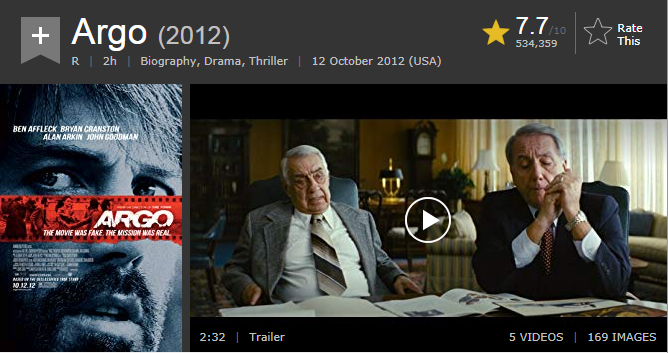 Environmental Movement
Environmentalism  grows
	-Rachel Carson
	Silent Spring, 1962
Wrote about pesticides and pollution of water and soil
-establishment of EPA
Environmental Protection Agency
Sets/enforces pollution standards
-April 22, 1970
	1st Earth Day
Promotes ecological awareness
Environmentalism
Alaskan Conservation
Alaskan land set aside and given back to native tribes to save oil
-Nuclear Energy debate
Dangerous but convenient
	Three Mile Island 
- March 1979 near Harrisburg, PA
Partial meltdown showed dangers of nuclear power
-Continuing Movement
Struggle to balance environmental concerns with jobs and progress
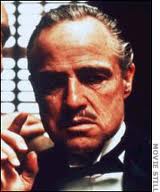 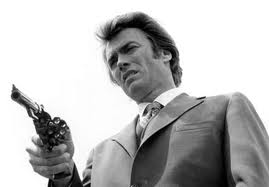 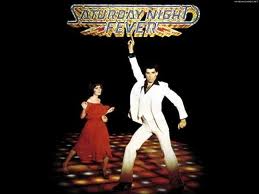 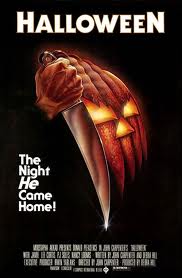 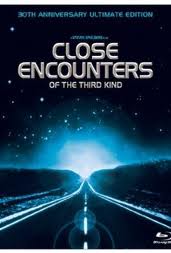 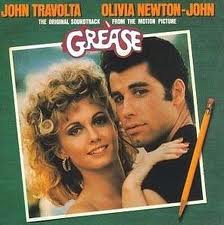 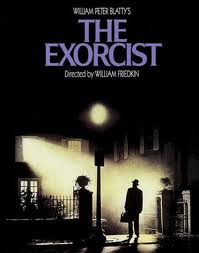 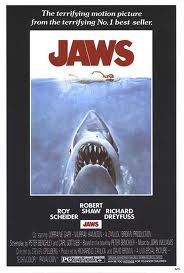 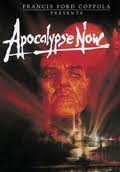 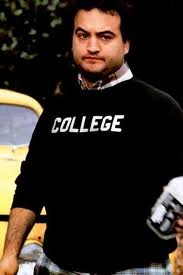 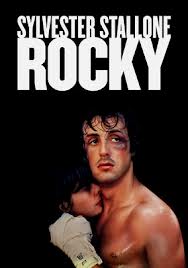 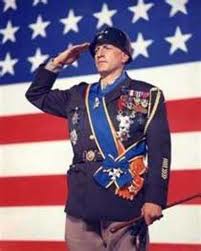 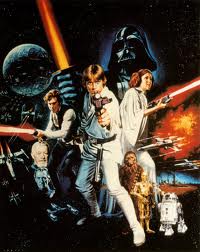 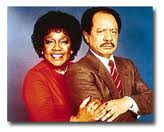 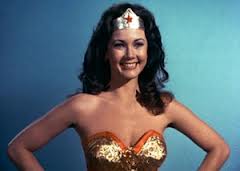 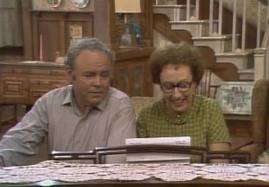 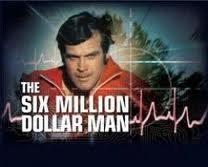 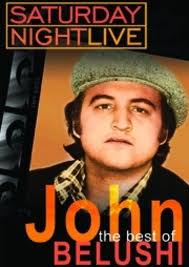 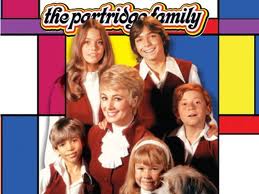 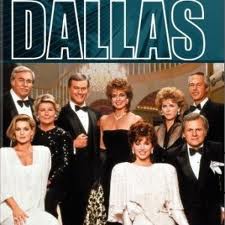 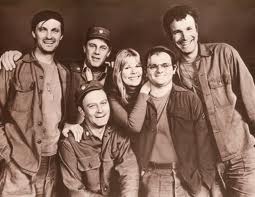 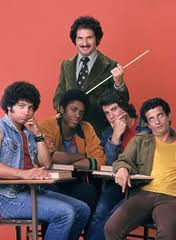 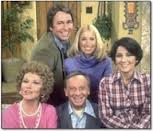 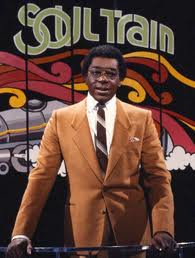 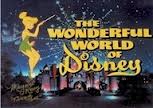 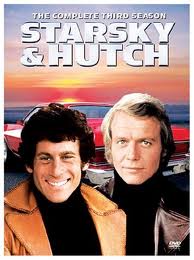 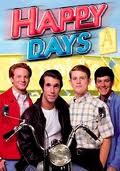 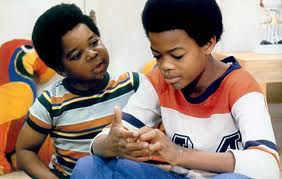 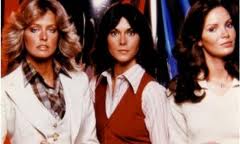 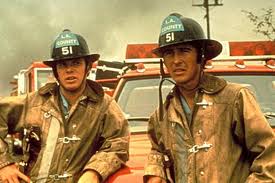 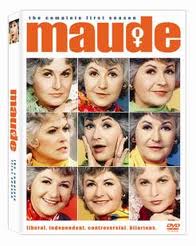 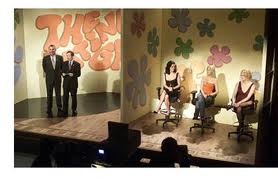 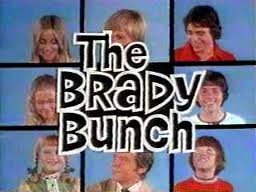 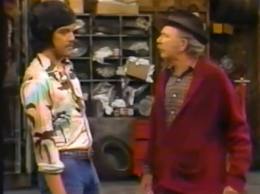 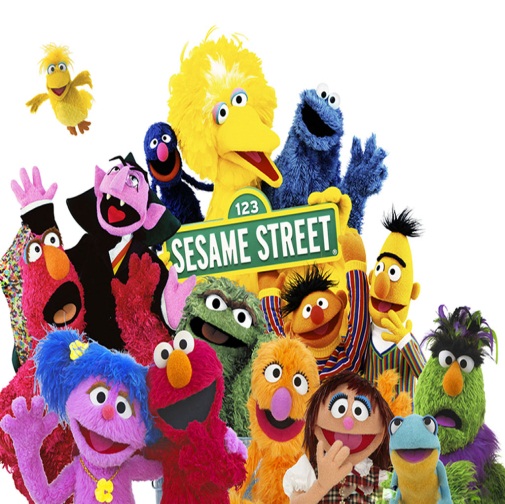 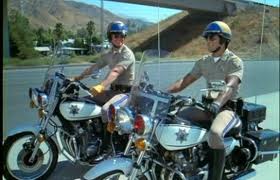 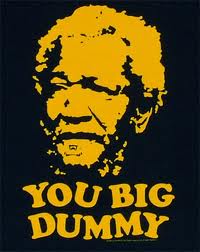 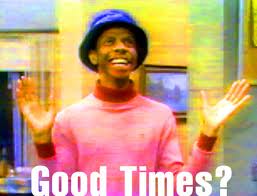 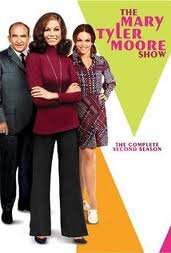 Sports Heroes
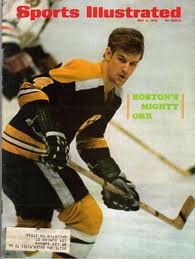 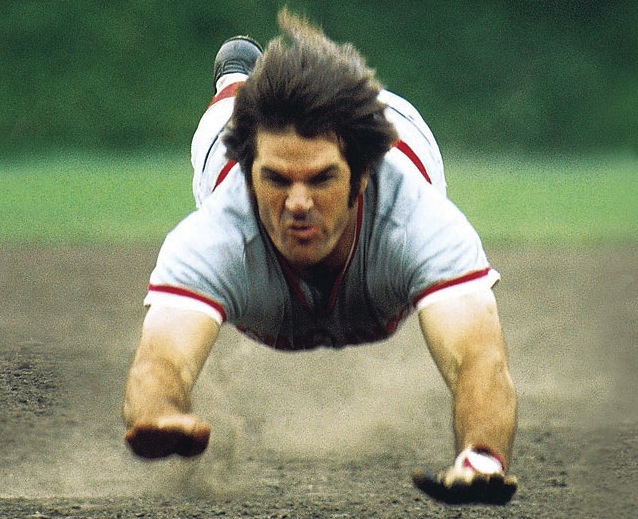 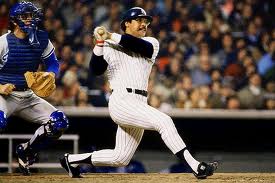 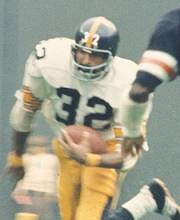 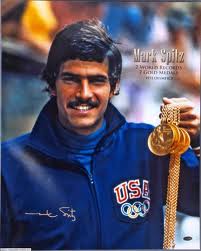 Bobby Orr
Pete Rose
Reggie Jackson
Franco Harris
Mark Spitz
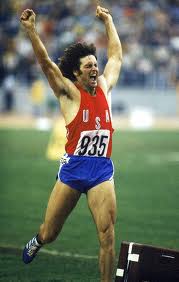 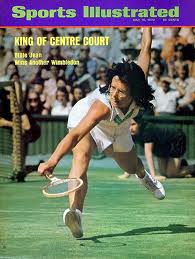 Richard Petty
Bruce Jenner
Billie Jean King
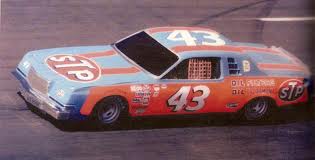 Sports Heroes
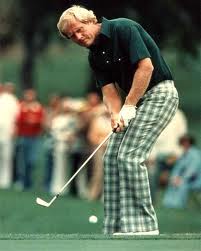 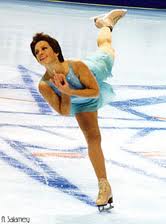 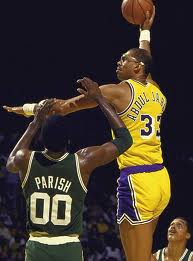 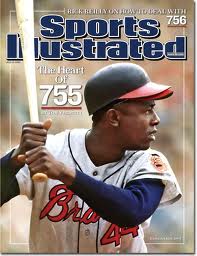 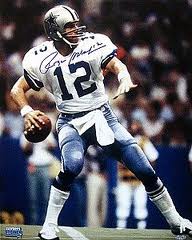 Jack Nicklaus
Dorothy Hamill
Hank Aaron
Kareem Abdul Jabbar
Roger Staubach
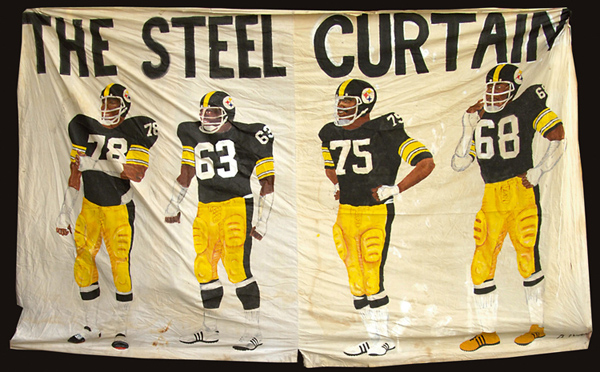 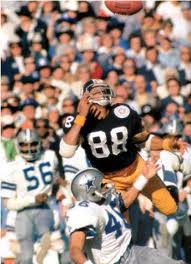 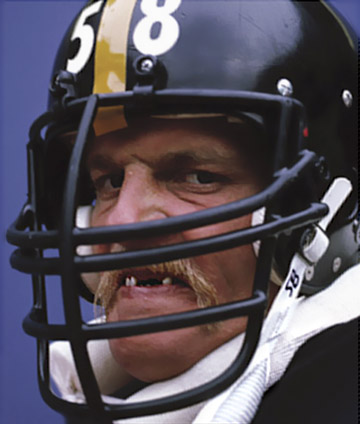 Team of 1970s
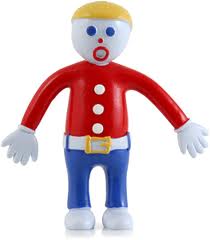 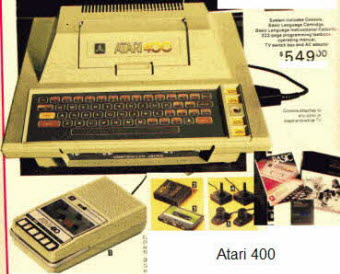 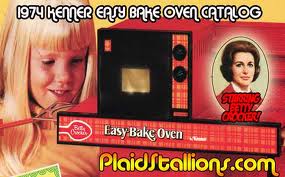 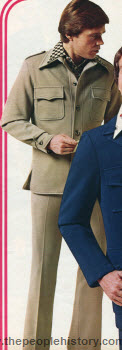 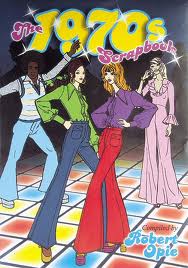 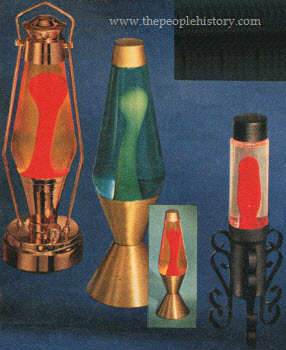 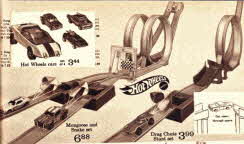 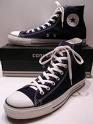 Camp David Accords1979
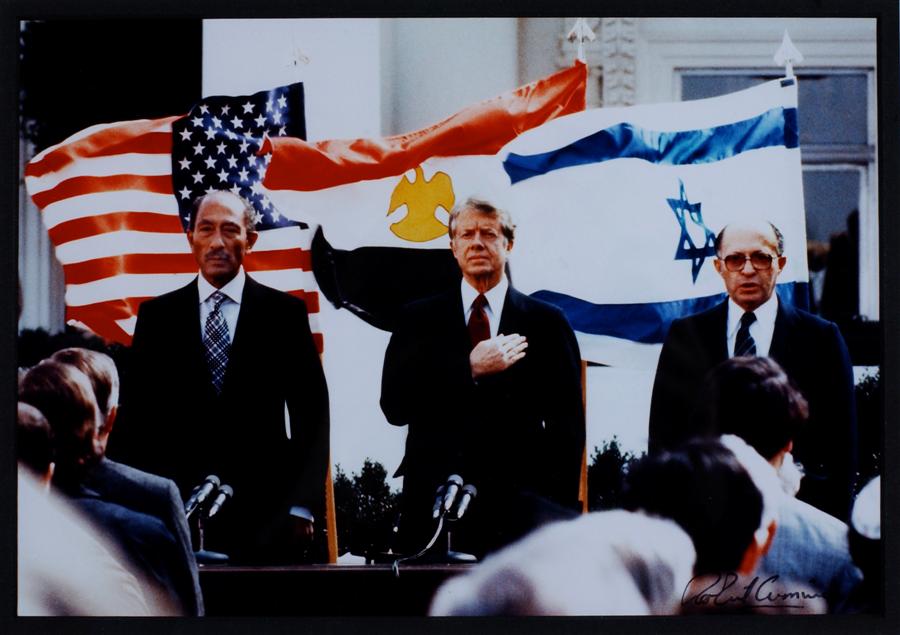 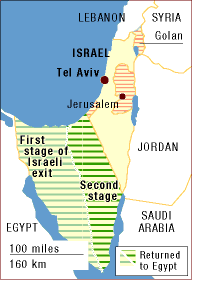 Camp David Accords1979
Pres Carter
Egypt, Sadat
Israel, Rabin
*Israel gives up Sinai
*Egypt recognizes Israel as a country
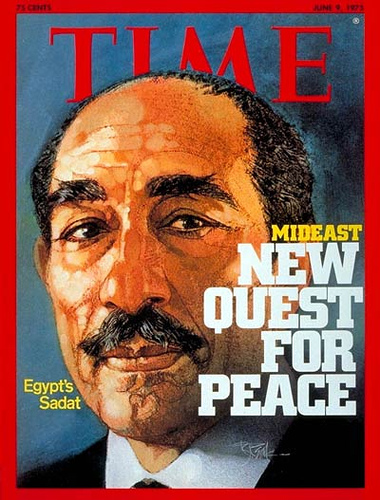 Anwar Sadat
President of Egypt
Makes peace with Israel
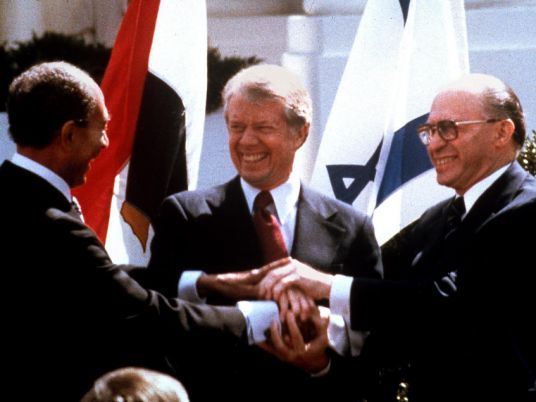 Egypt officially recognizes Israel’s existence.
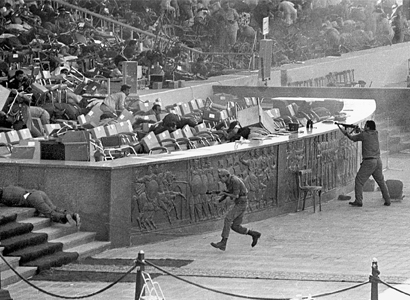 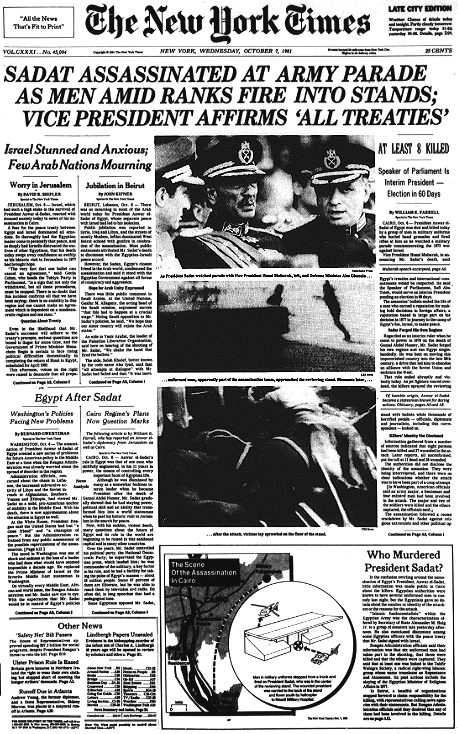 Sadat Assassinated
1981
Killed by Muslim Extremists angry over peace with Israel.
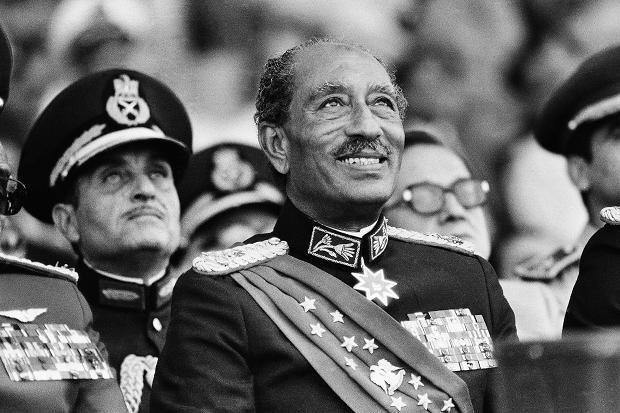 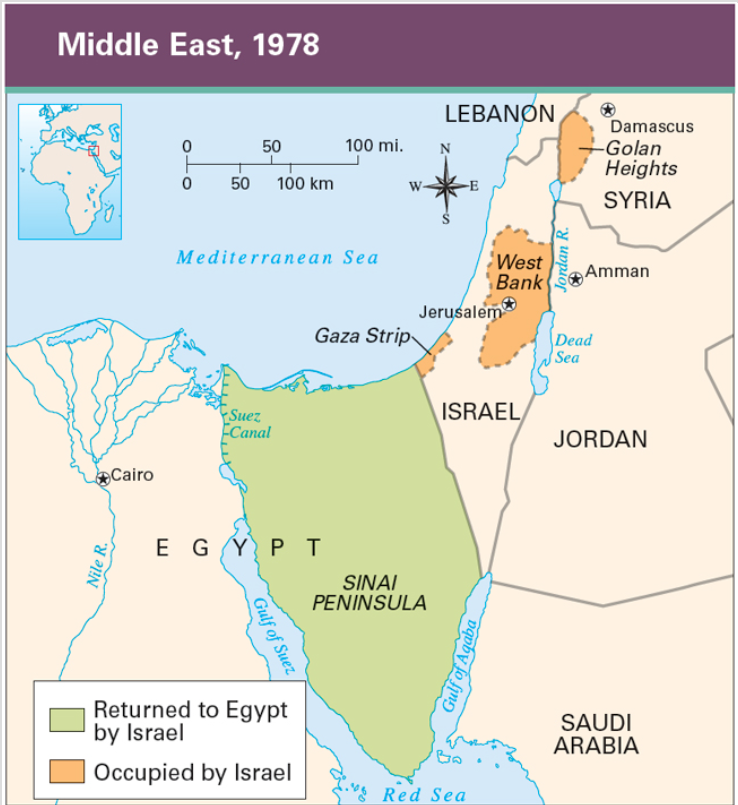 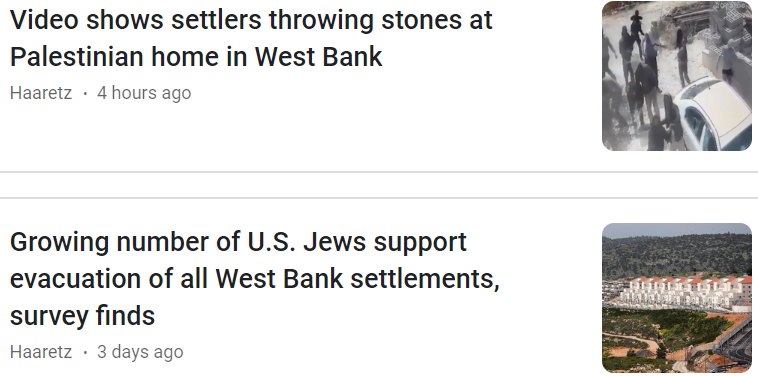 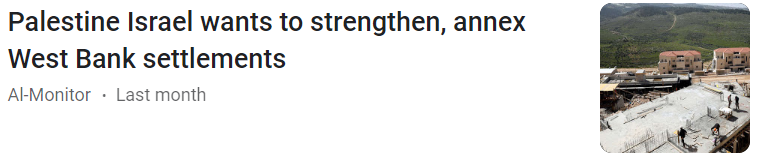 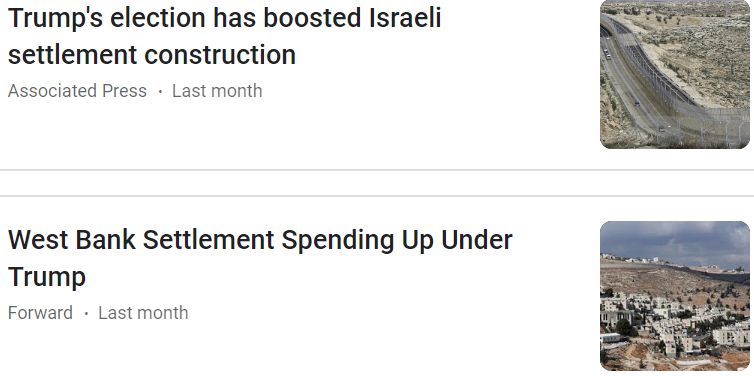 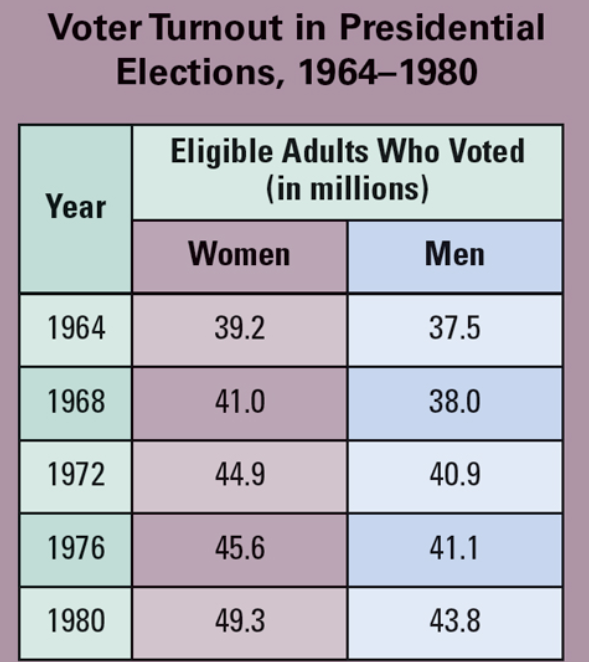 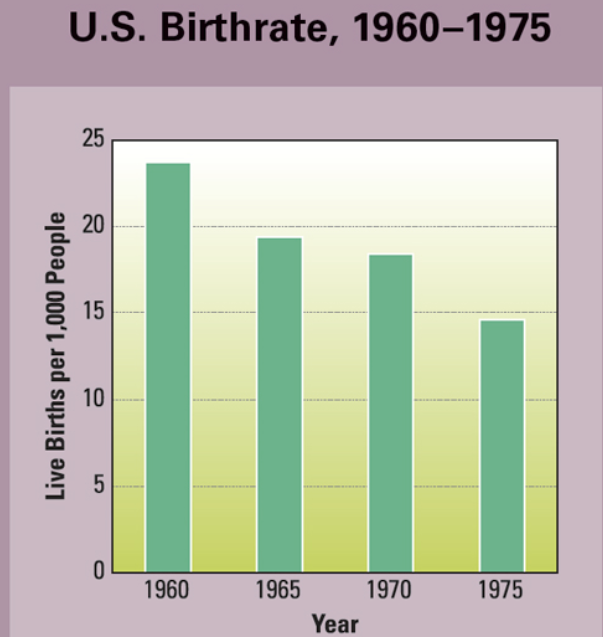 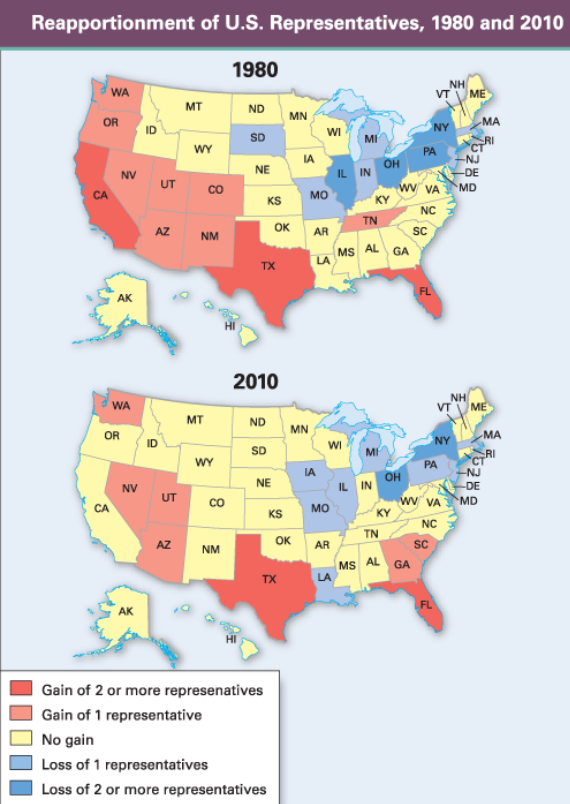 Energy Crisis
National Energy Act, Malaise Speech
Camp David Accords 
Egypt gets land back that Israel took in 1967 (and kept in 1973) Wars
Iran Hostage Crisis
Let’s talk
Environmental Protection
Clean Water Act
Three Mile Island 
Baby Bust
Rustbelt
The Rest of the ’70s: Carter (Ford did very little)